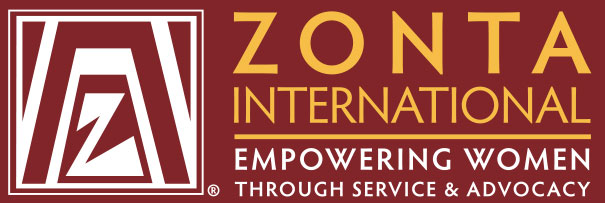 Zonta International Women in Technology Scholarship
Bonnie Robeson
October 6, 2018
Problem:  Only 17%  of Fortune 500 CIO positions were held by women in 2017
Solution:  Zonta International Women in Technology Scholarship 
FUNDING:   US$112,000
Women are underrepresented in information technology and other STEM fields
Scholarship will encourage women to pursue education and opportunities and take on leadership roles in technology
FIVE TOP BARRIERS
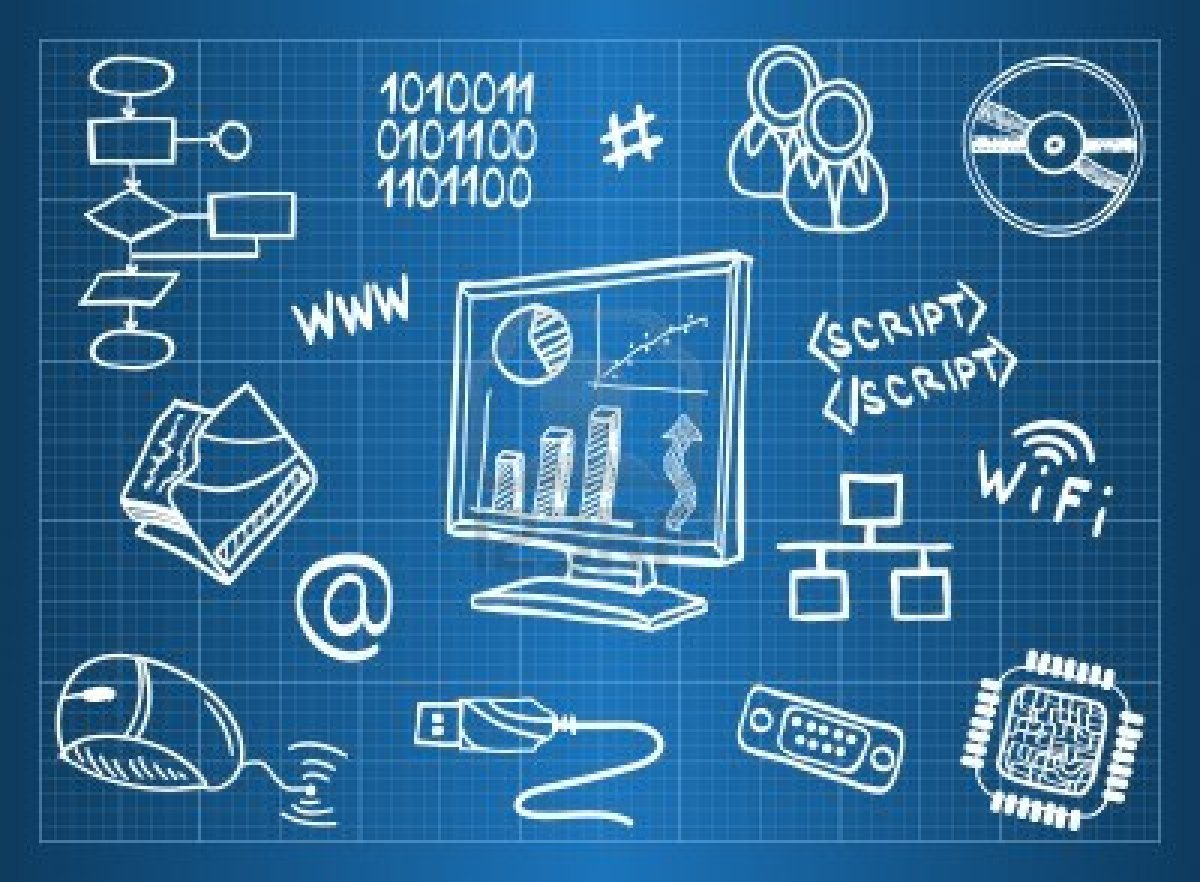 Lack of mentors 
Lack of female role models in the field 
Gender bias in the workplace 
Unequal growth opportunities compared to men 
Unequal pay for the same skills 
Gender gap 
In the U.S., 24 percent of computer scientists are women. 
 There are four times more men than women in Europe in information and communication technology related studies.
Women in leadership 
Just 9 percent of senior IT leadership are women.
Eligibility
• Women pursuing an information technology (IT) degree or closely related program who demonstrate outstanding potential in the field and are living or studying in a Zonta district/region. 
• Women not enrolled in a university are also eligible as long as they submit evidence of completed trainings and outstanding performance, a description of their current job with information about path that led to that job, employer confirmation and recommendation, and a reason for applying with a description of their desired career. 
• Golden Z club members may apply. 
• Classified members and employees of Zonta International and Zonta International Foundation, and their family members, are not eligible.
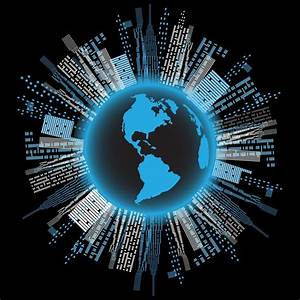 Criteria
1.Academic performance 
2. Essay 
3.Volunteer work Scholarship Amount The scholarship will be awarded once in the biennium as a pilot program

AWARDS:
Club: Club award and amount determined by club 
District/Region: 32 scholarships, US$2,000 each 
International: 6 scholarships, US$8,000 each
Application Process
The program will operate at the club, district/region and international levels of Zonta International. 
Applicants may not apply to more than one Zonta district and must be nominated by a local Zonta club. 
Applications selected by Zonta clubs are sent to the respective Zonta governor/regional representative. 
A district/region evaluating committee selects one applicant per district/region to submit to Zonta International Headquarters.
Zonta International as a future-oriented, forward-thinking organization
Zonta has to assist the female gender to become:
Aware of the IT opportunities
Educated in the STEM curriculum 
Encouraged to compete for IT the positions 
Confident and exhibit leadership to achieve goals in training and competing for IT positions